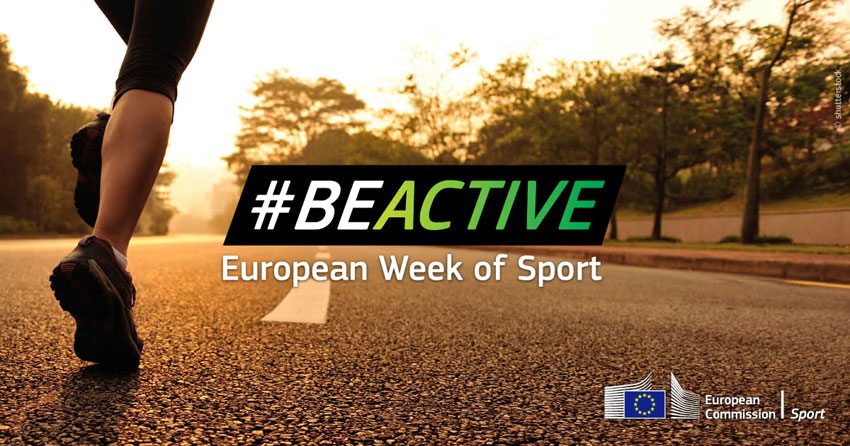 SEMANA EUROPEA DEL DEPORTE 23 al 30 septiembre 2018  #BeActiveDÍA EUROPEO DEL DEPORTE ESCOLAR 28 septiembre 2018  #ESSD2018
Domingo 23 de septiembre: Parque El Lagartijo  11 h
Taller de Seguridad Vial
Taller de mecánica básica para bicicletas
Actividades deportivas

Del 23 al 30 de septiembre: Centros escolares y redes sociales
- Promoción  de Escuelas Deportivas Municipales en centros educativos

Viernes  28 de septiembre: Casa de la Juventud 19:30 h 
Inauguración “Escuela de Coaching Deportivo”
Concurso de Fotografía Deportiva en redes sociales para centros educativos. Publica tu foto en redes con las etiquetas #ESSD2018 #BeActive y nombrando a @AytoMartos

Sábado 29 de septiembre: Calle Rodríguez de la Fuente, 9:30 h
-  Exhibición Escuela Municipal de “Fusión Dance”
Jornada de puertas abierta Escuelas Deportivas Municipales
 Mesa informativa Plan de Deporte Local 2018/19, a partir de las 11’00 h
 Torneo 3x3 de baloncesto (los participantes recibirán una camiseta del torneo)
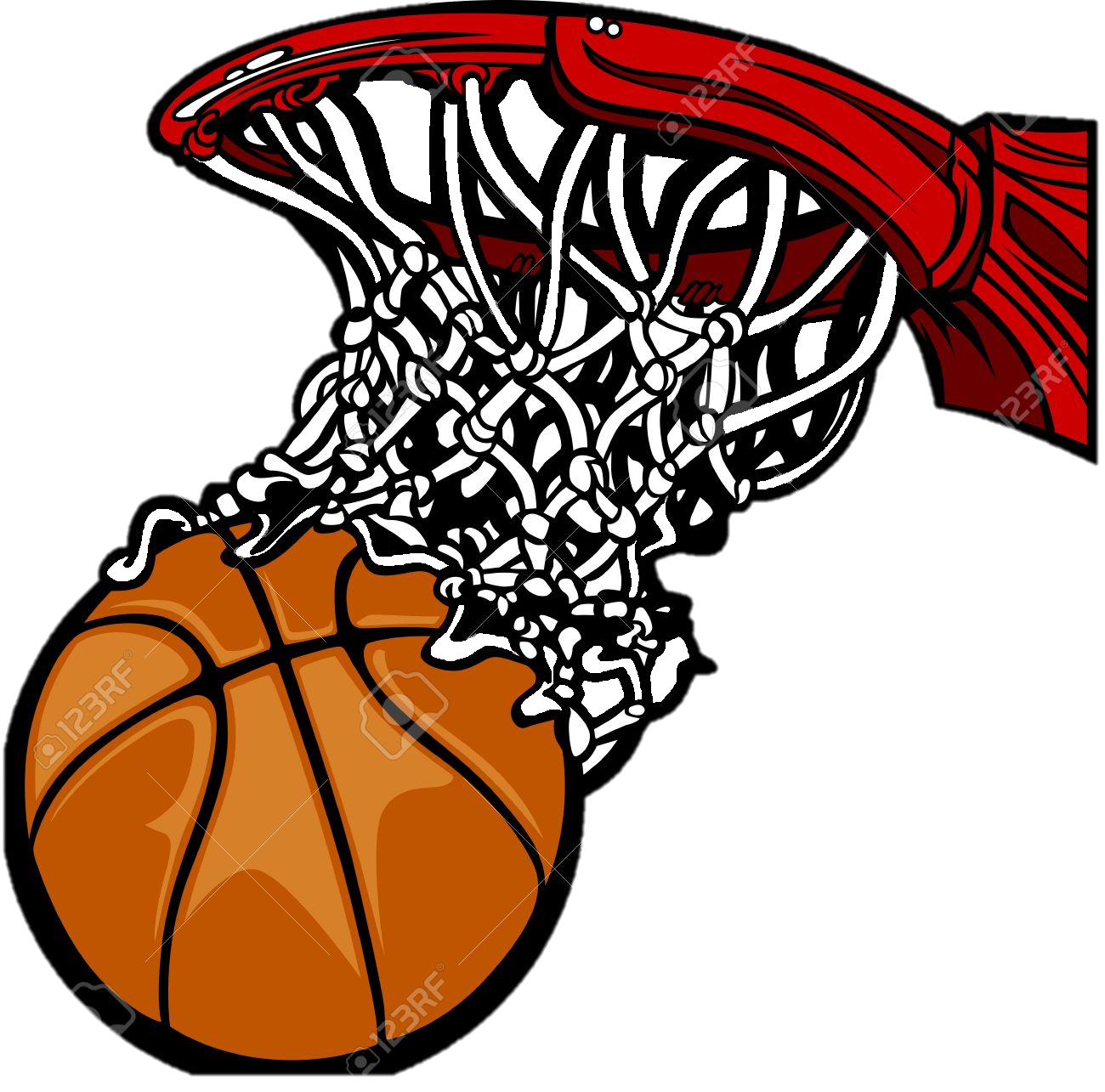 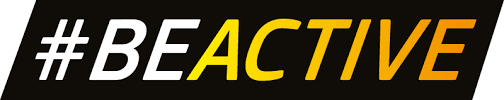 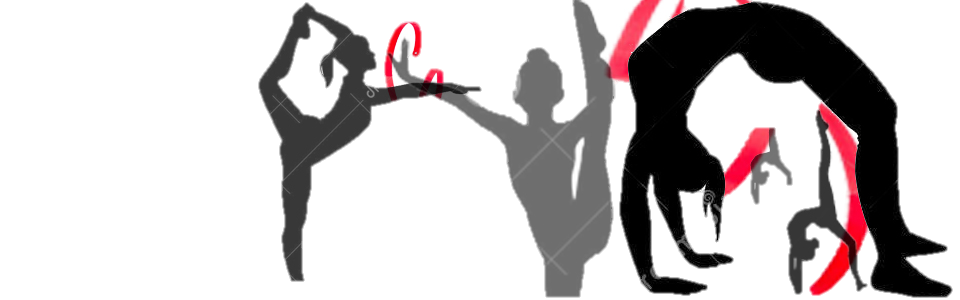 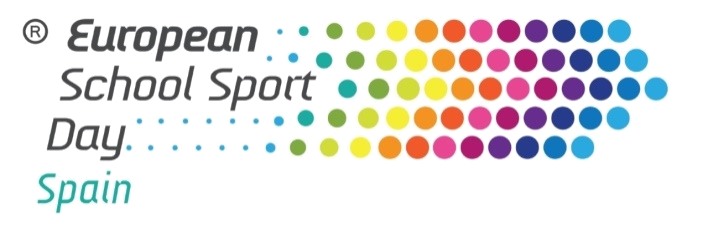 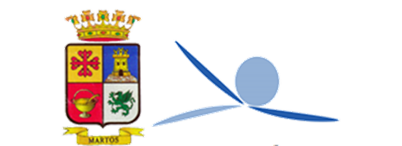 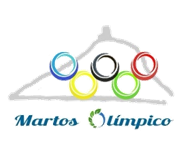 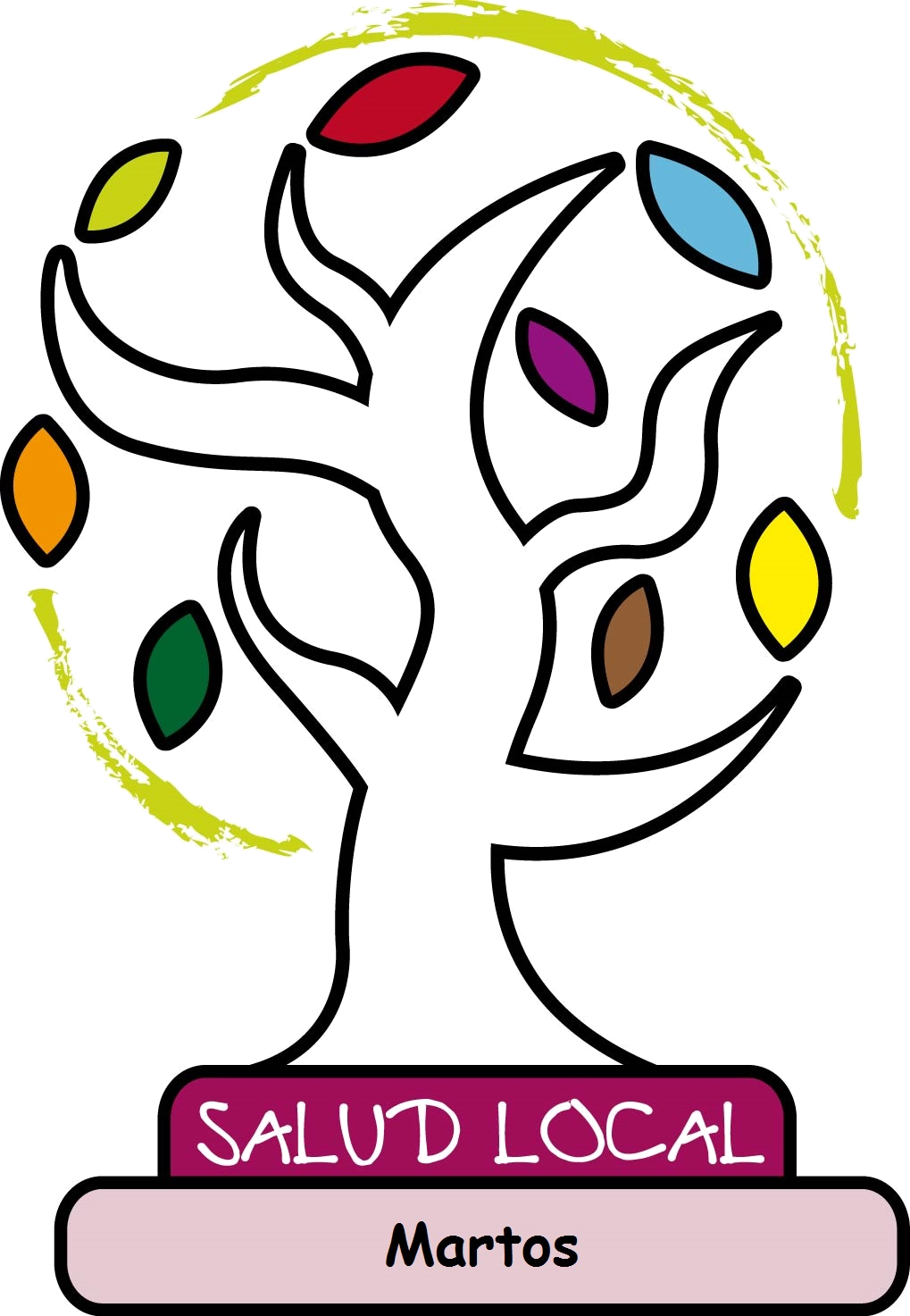 Excmo. Ayuntamiento de Martos
HOJA DE INSCRIPCIÓN
TORNEO 3X3
Sábado 29 septiembre a partir de las 9’30 horas
Calle Rodríguez de la Fuente (junto a Gambrinus)
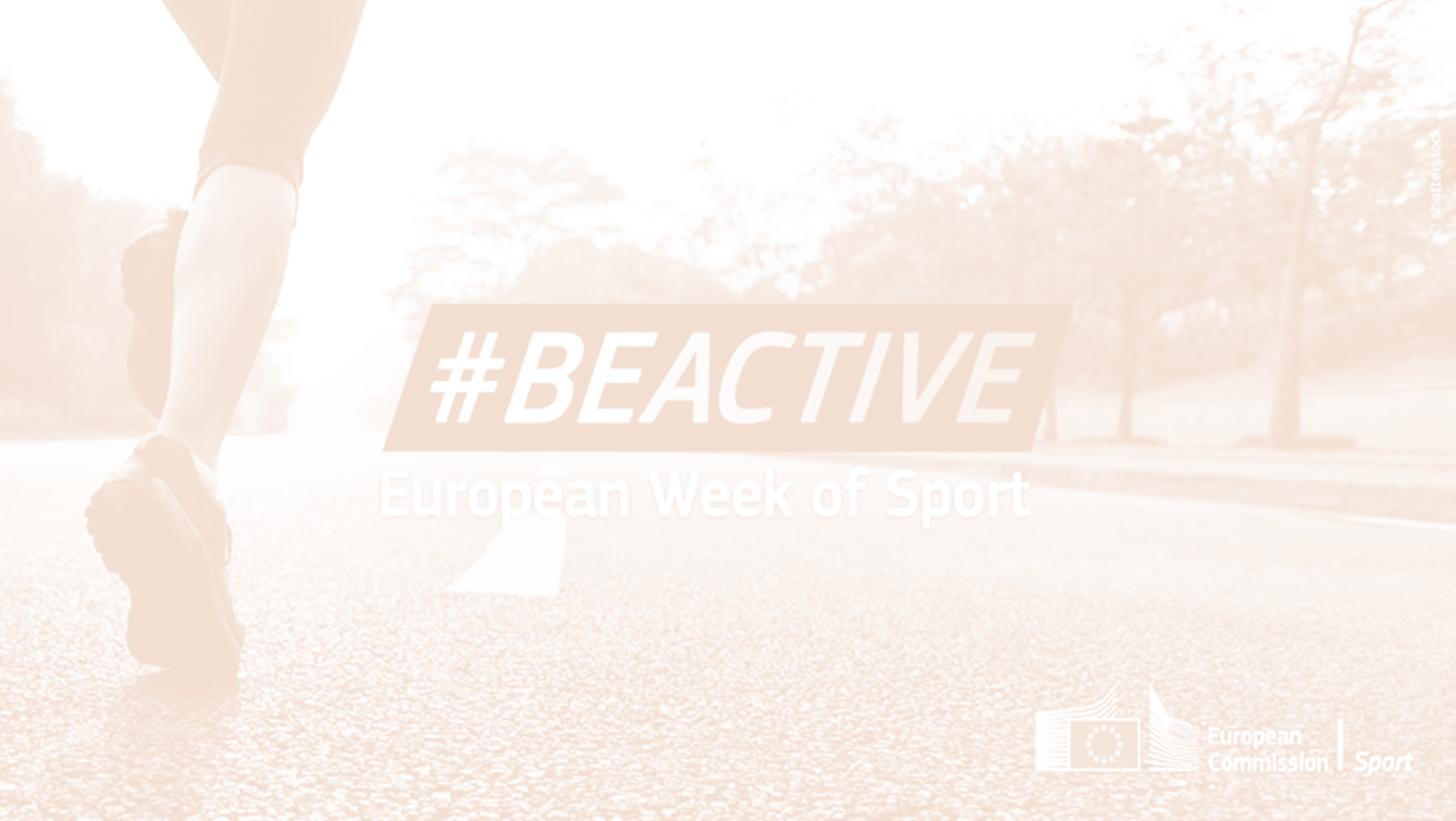 SEMANA EUROPEA DEL DEPORTE
l
NOMBRE DEL EQUIPO: ___________________________ CATEGORÍA: 
Todos los participantes recibirán una camiseta del torneo.
Organiza:
Colabora:
De acuerdo con lo establecido en la Ley Orgánica 15/1999 de Protección de Datos de Carácter Personal, le informamos que los datos personales que usted nos facilite, serán tratados  en nuestros ficheros con la finalidad de "gestión concejalía de deportes y portal web".
Usted consiente expresamente a que  usemos las imágenes o videos de las actividades para nuestras publicaciones en formato papel o digital. En el caso de menores de edad la firma del padre, madre o tutor autoriza.
El consentimiento se entenderá prestado en tanto no comunique por escrito la revocación del mismo.
El titular de los datos se compromete a comunicar por escrito a Ayuntamiento de Martos cualquier modificación que se produzca en los datos aportados.
Vd. Podrá en cualquier momento ejercer el derecho de acceso, rectificación, cancelación y oposición en los términos establecidos en la Ley Orgánica 15/1999 ante el responsable del fichero, en el Registro Municipal del  Excmo. Ayuntamiento de Martos, Plaza de la Constitución, 1.- 23600  Martos, (Jaén).
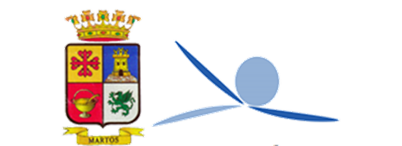 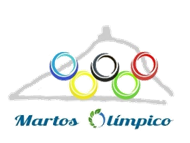 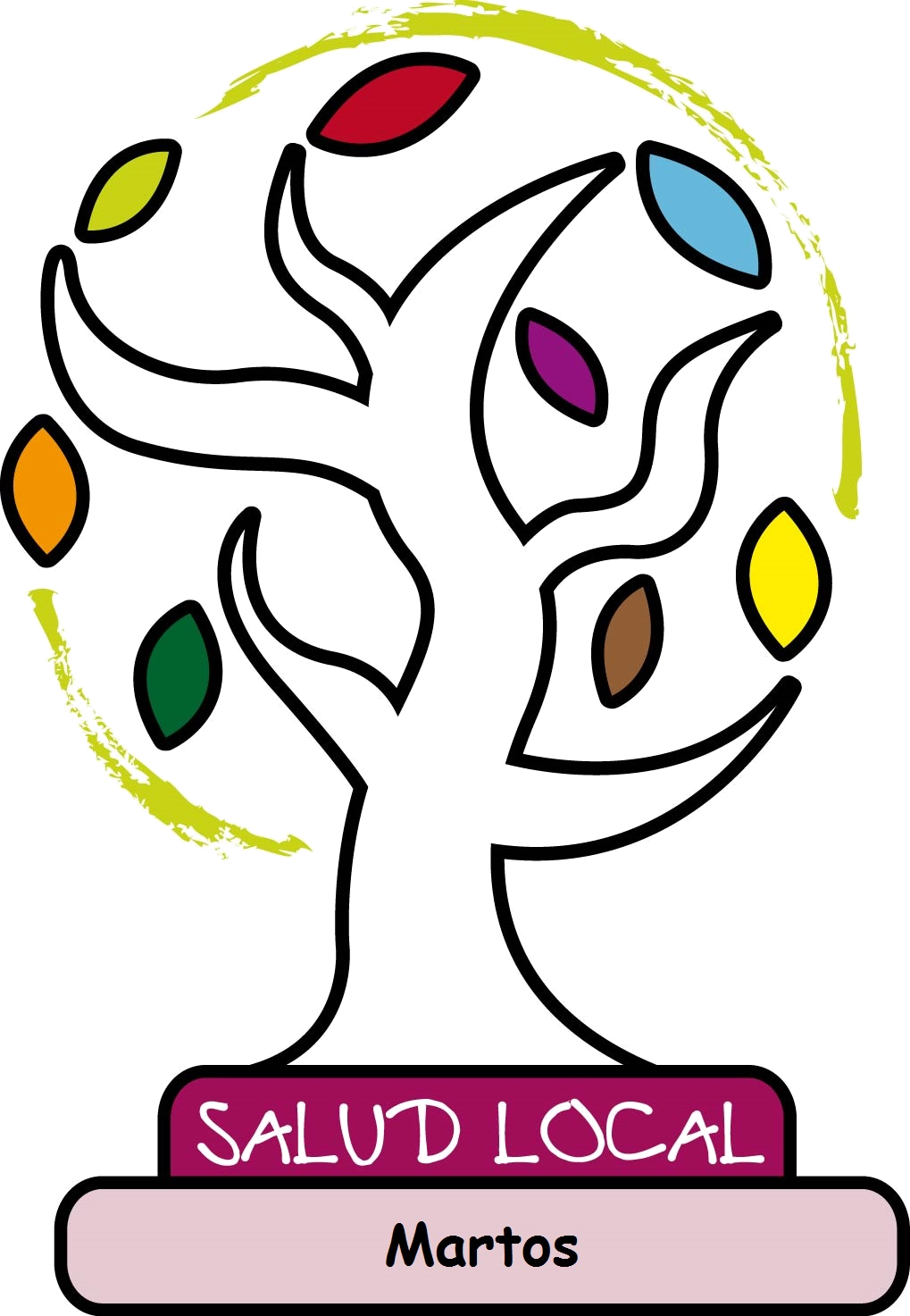 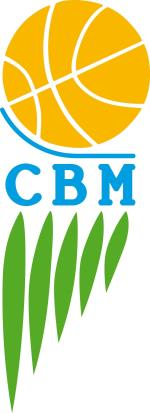 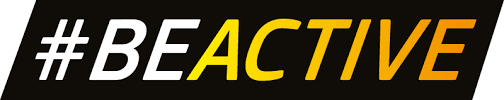 Excmo. Ayuntamiento de Martos
C.B. Martos
NORMATIVA
TORNEO 3X3
Sábado 29 septiembre; a partir de las 9’30 horas
Calle Rodríguez de la Fuente (junto a Gambrinus)
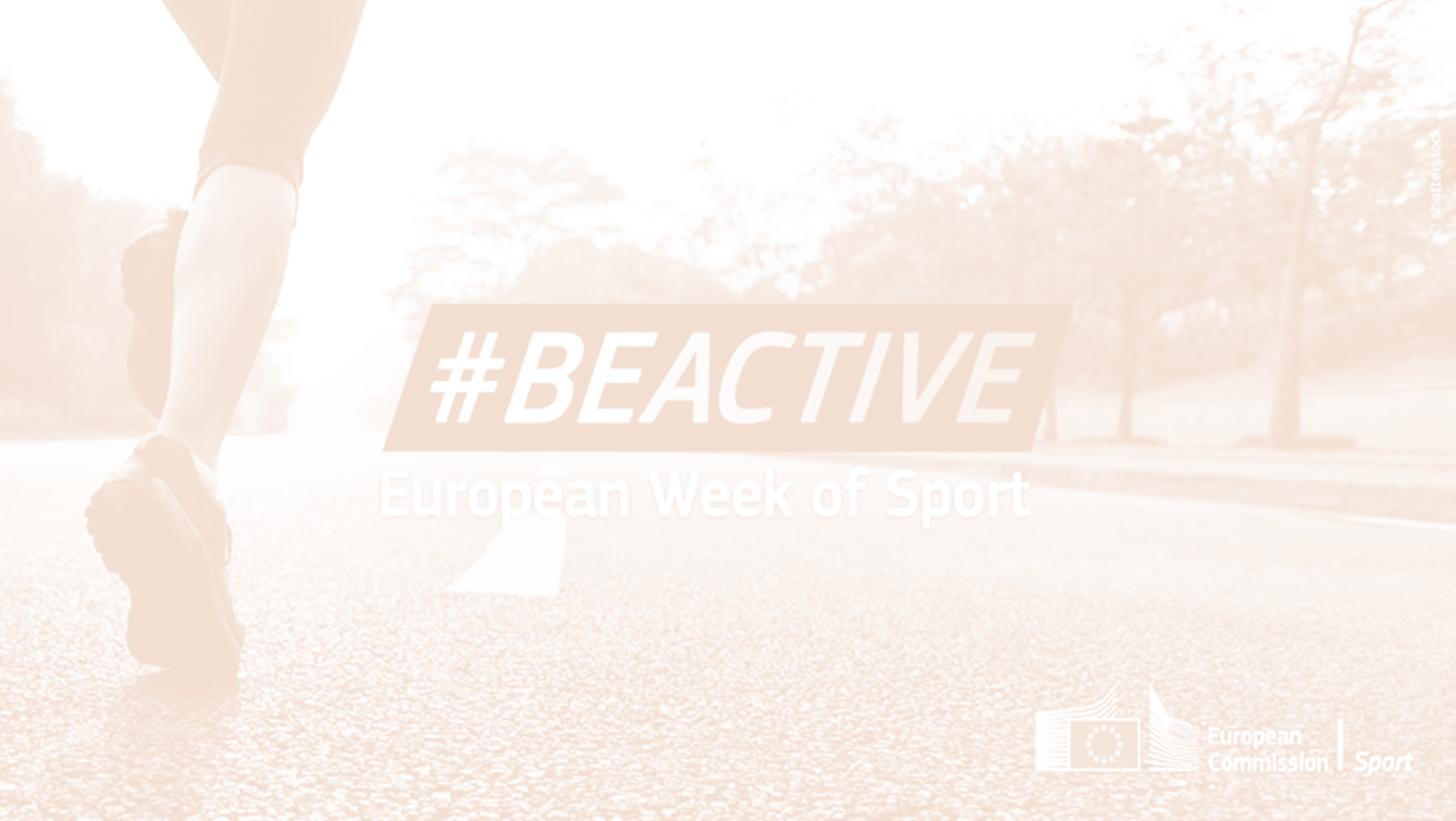 SEMANA EUROPEA DEL DEPORTE
l
Todos los participantes recibirán una camiseta del torneo.
Premios: para el equipo campeón, subcampeón y tercer clasificado de cada categoría.
Las categorías propuestas competirán en masculino y femenino. 
Las hojas de inscripción podrán entregarse en los centros educativos hasta el martes 25 de septiembre y en el pabellón de la Juventud hasta el miércoles 26 de septiembre. 
La organización podrá modificar los horarios en función del número de equipos inscritos. 
Los encuentros estarán dirigidos por monitores cualificados del C.B. Martos. 
Las normas de juego son las propias de la Federación Española de Baloncesto.
Organiza:
Colabora:
De acuerdo con lo establecido en la Ley Orgánica 15/1999 de Protección de Datos de Carácter Personal, le informamos que los datos personales que usted nos facilite, serán tratados  en nuestros ficheros con la finalidad de "gestión concejalía de deportes y portal web".
Usted consiente expresamente a que  usemos las imágenes o videos de las actividades para nuestras publicaciones en formato papel o digital. En el caso de menores de edad la firma del padre, madre o tutor autoriza.
El consentimiento se entenderá prestado en tanto no comunique por escrito la revocación del mismo.
El titular de los datos se compromete a comunicar por escrito a Ayuntamiento de Martos cualquier modificación que se produzca en los datos aportados.
Vd. Podrá en cualquier momento ejercer el derecho de acceso, rectificación, cancelación y oposición en los términos establecidos en la Ley Orgánica 15/1999 ante el responsable del fichero, en el Registro Municipal del  Excmo. Ayuntamiento de Martos, Plaza de la Constitución, 1.- 23600  Martos, (Jaén).
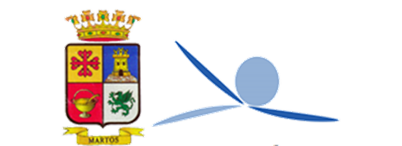 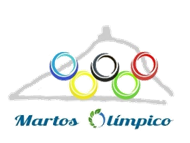 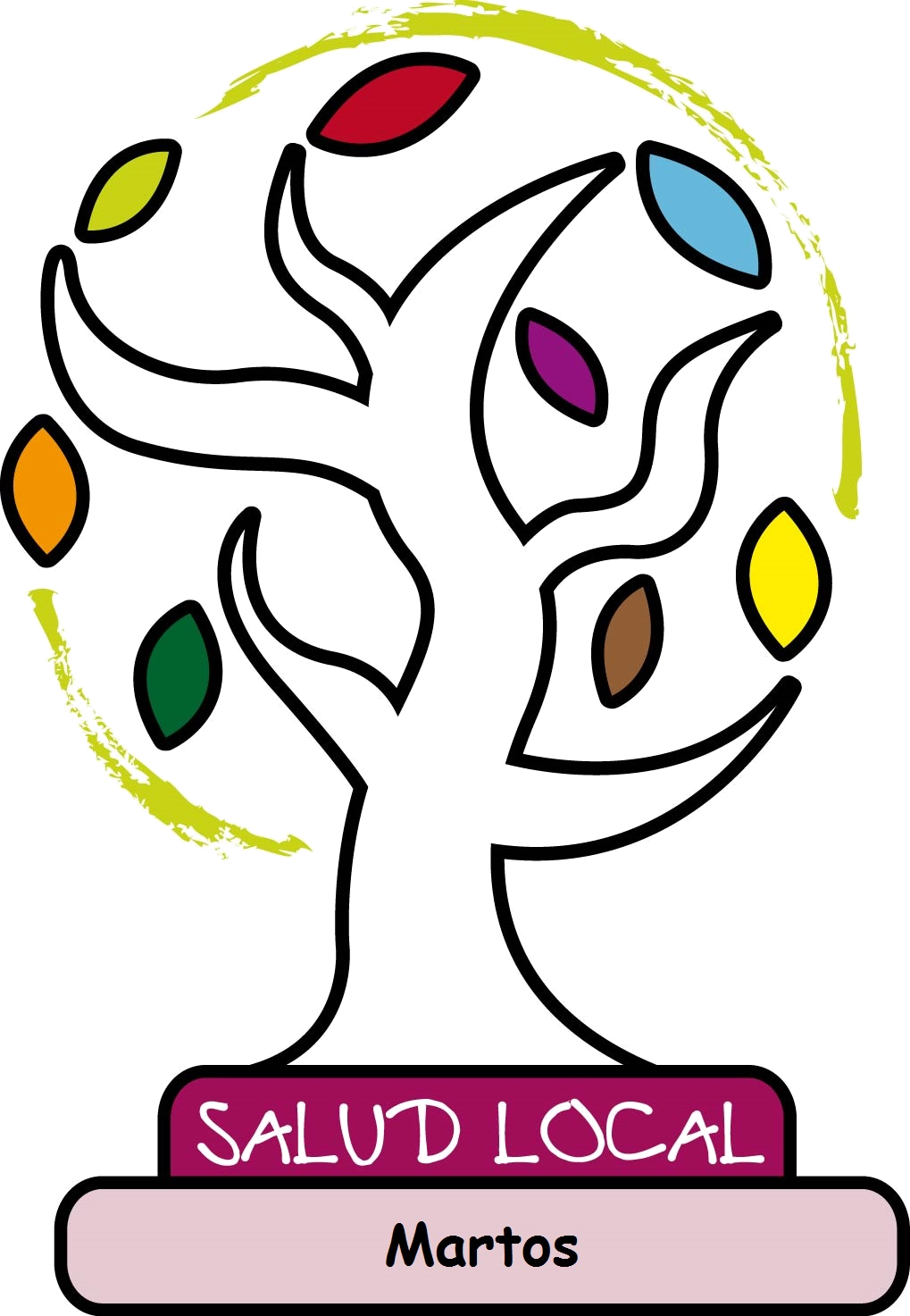 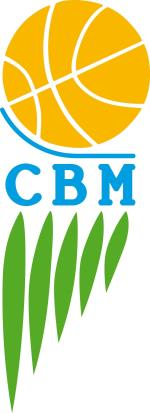 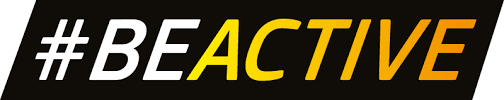 Excmo. Ayuntamiento de Martos
C.B. Martos
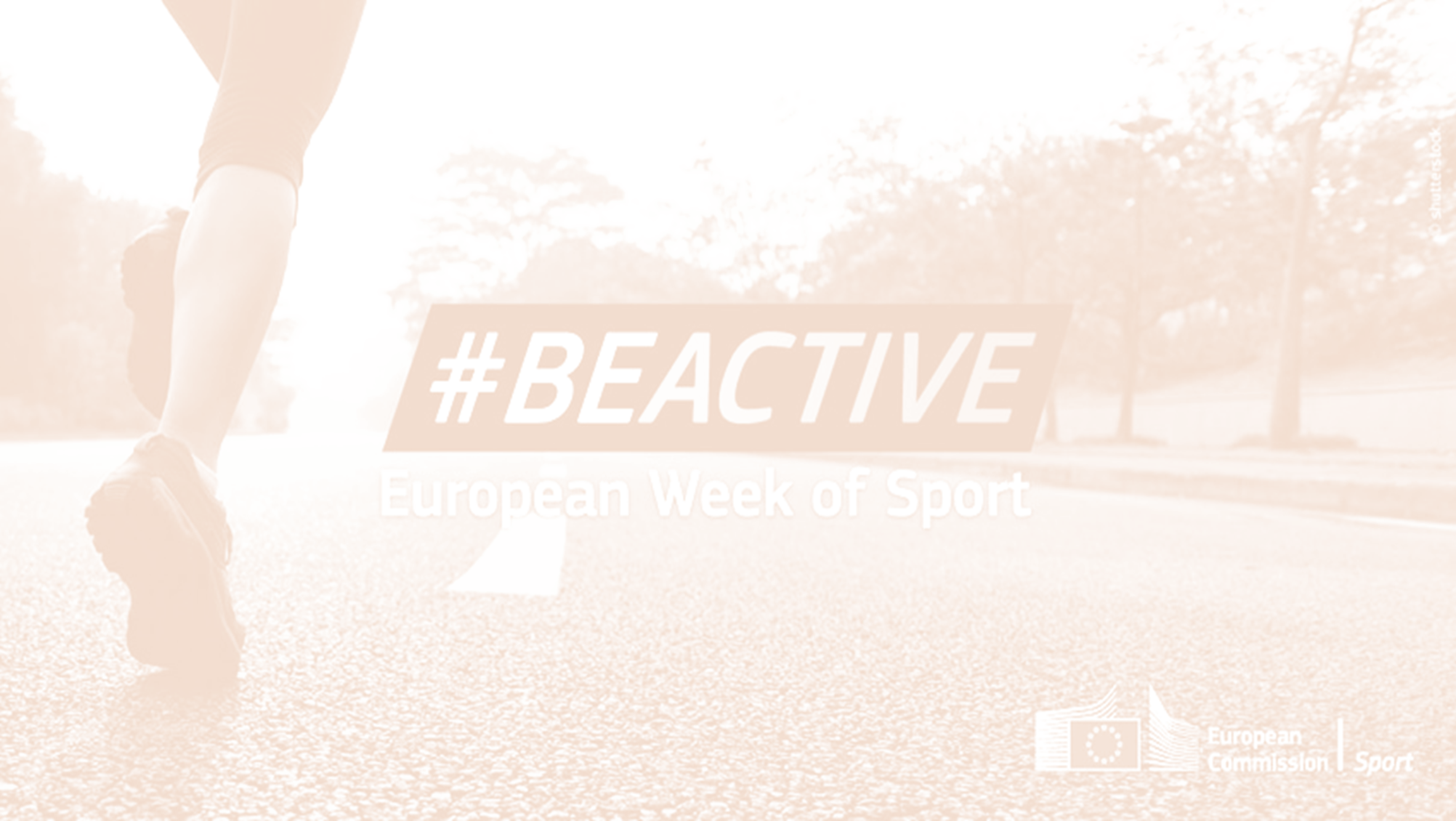 II CONCURSO FOTOGRÁFICO 
 DÍA EUROPEO DEL DEPORTE ESCOLAR 
(28 septiembre) #BEACTIVE #ESSD2018
PARTICIPANTES:
Cursos de los Centros Educativos; 
de las Escuelas Deportivas; 
de los Clubs Deportivos…
Publica en las redes sociales
 una foto de tu clase 
practicando deporte 
con las etiquetas
 #BEACTIVE #ESSD2018 
nombrando a @AytoMartos
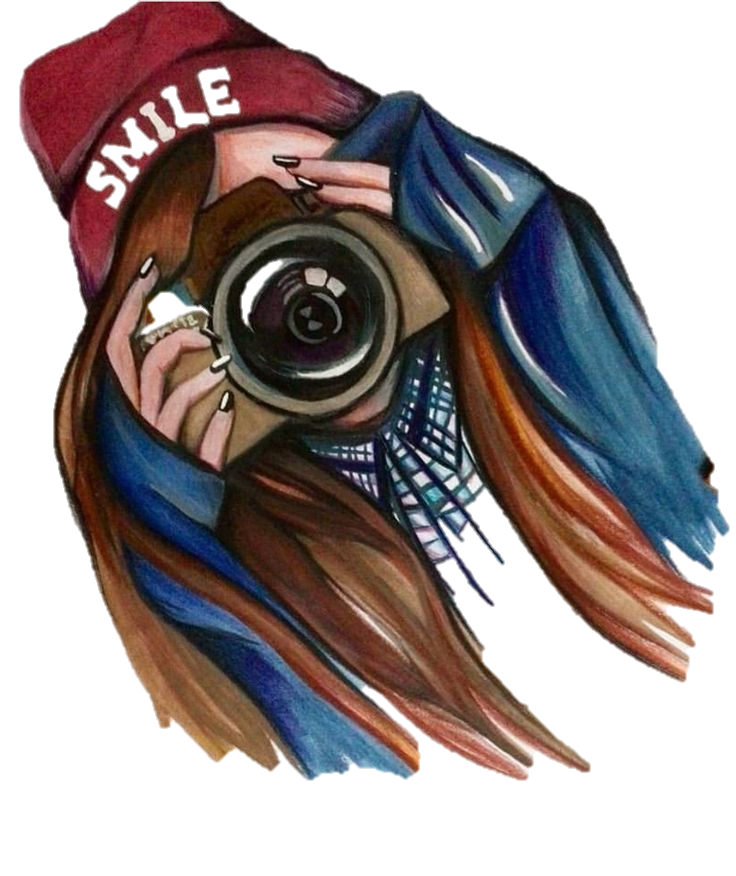 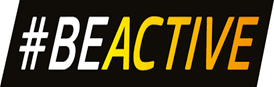 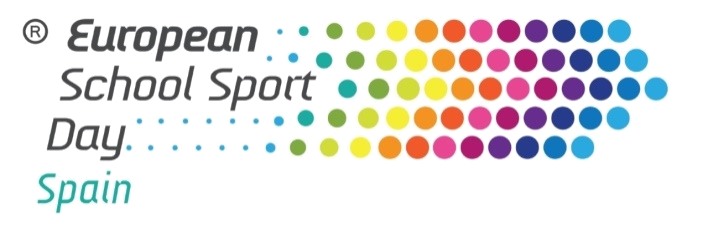 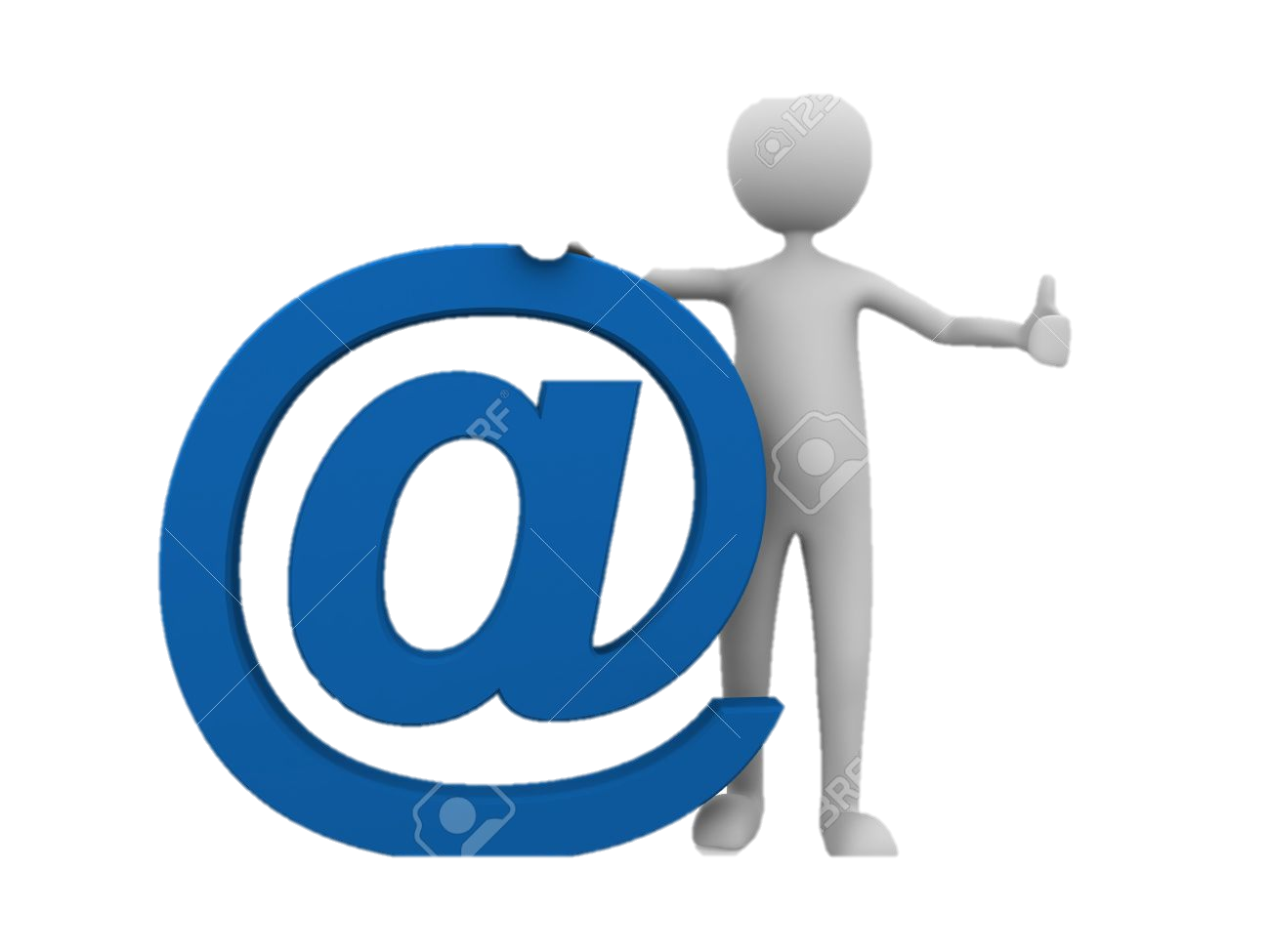 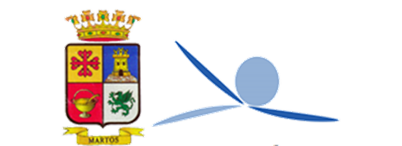 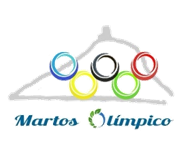 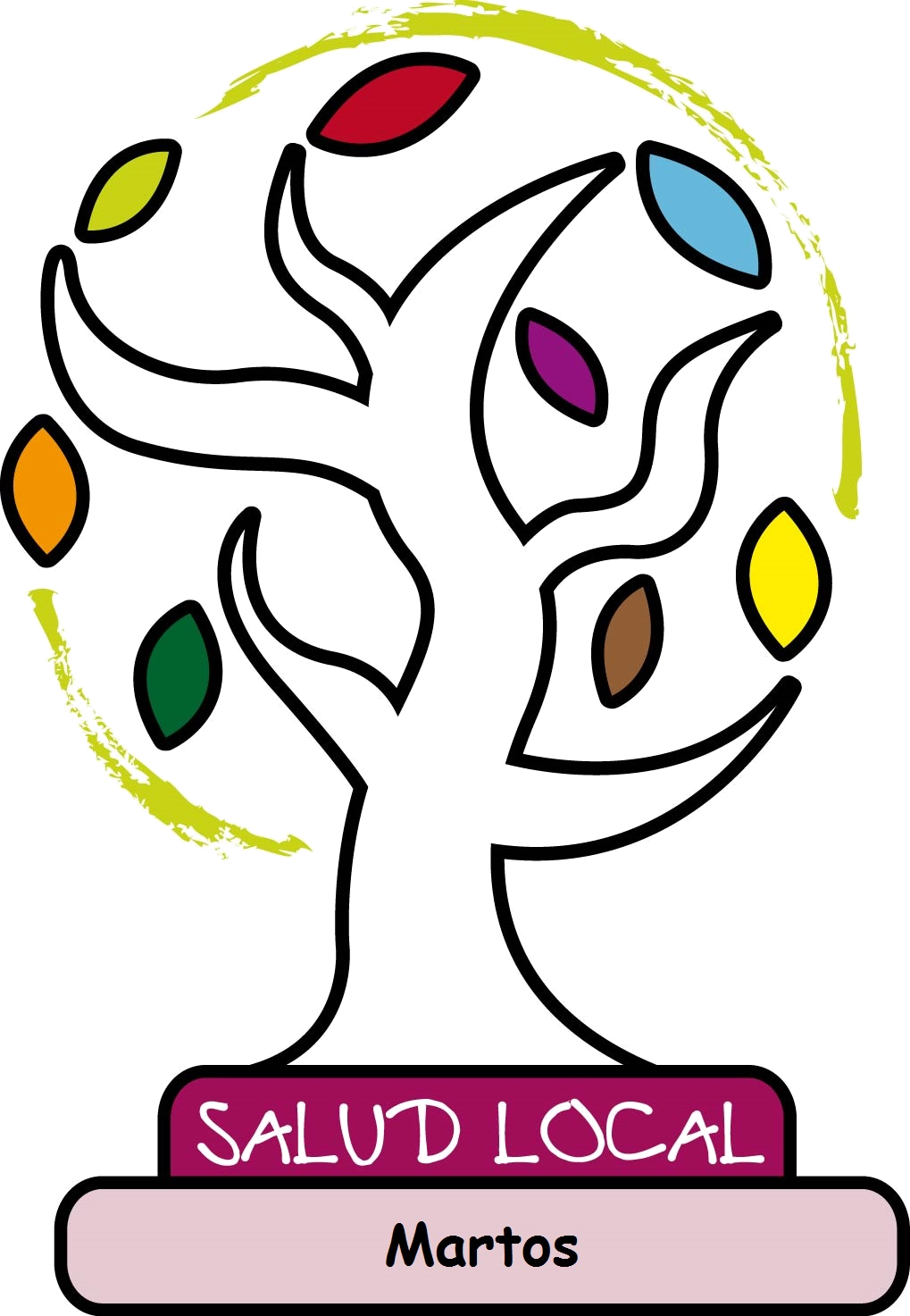 Excmo. Ayuntamiento de Martos